we say
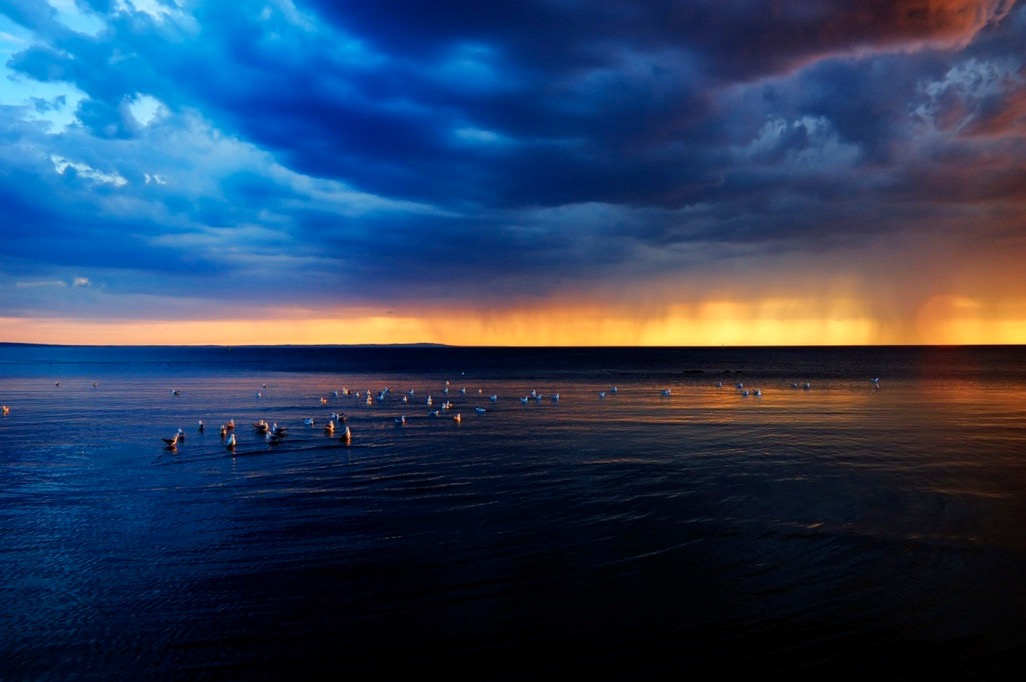 we say
God created the universe
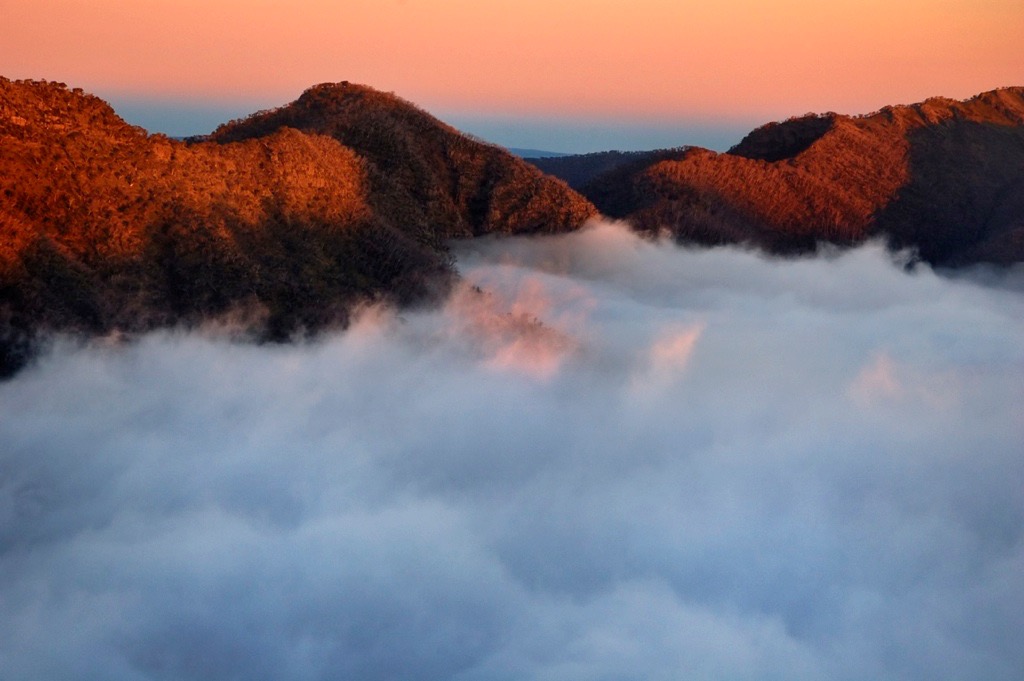 and the world we live in
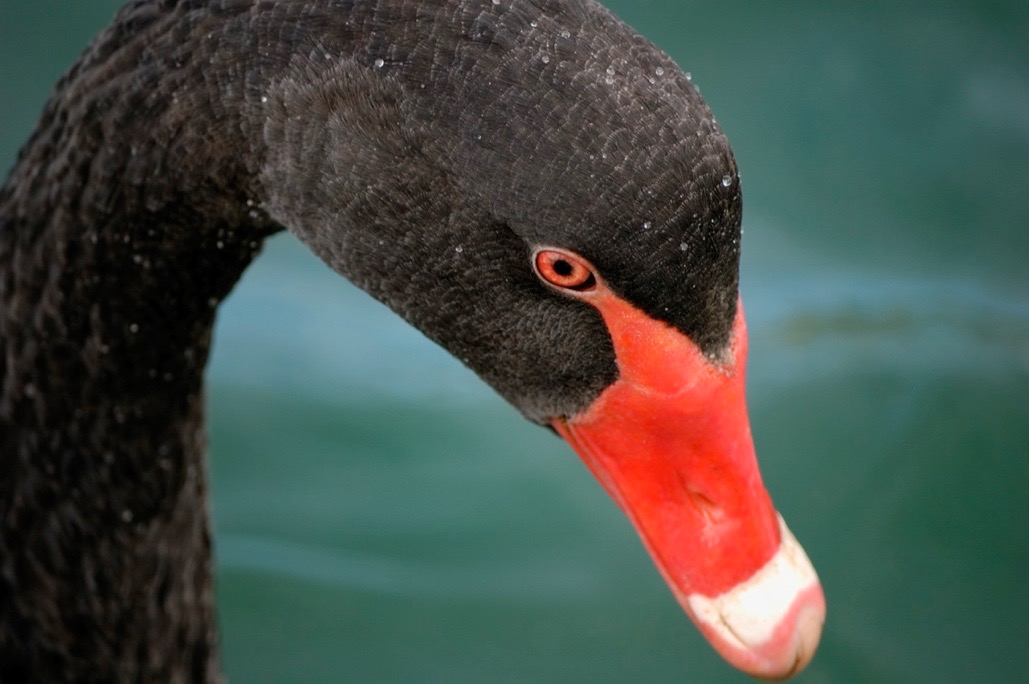 and every living thing 
on this earth
we believe
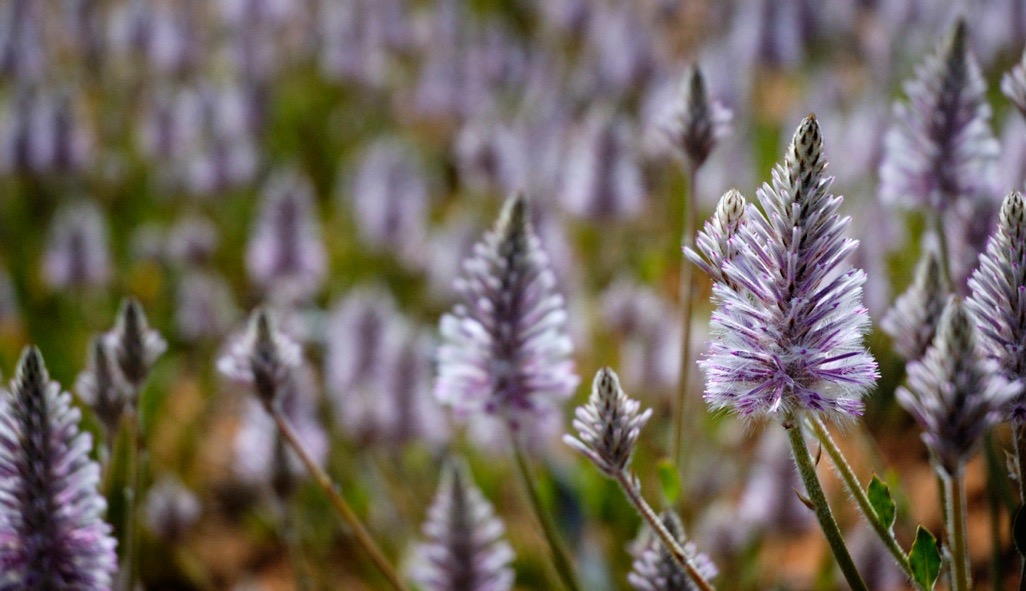 we believe
the Creation shows us 
the power and presence of God
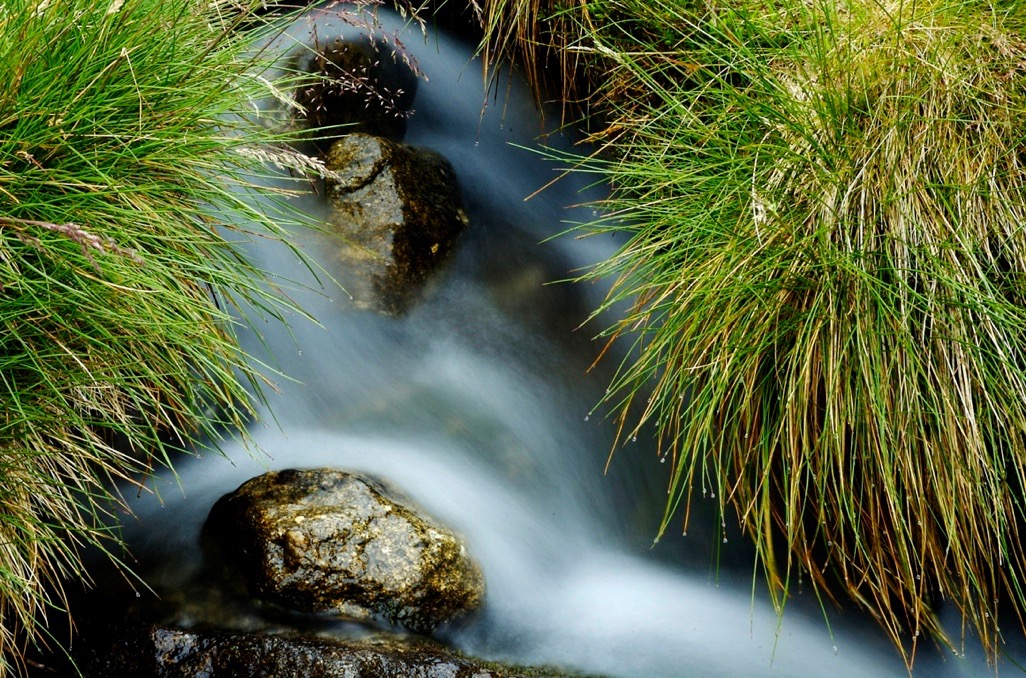 and makes us 
want to praise 
and give thanks to God
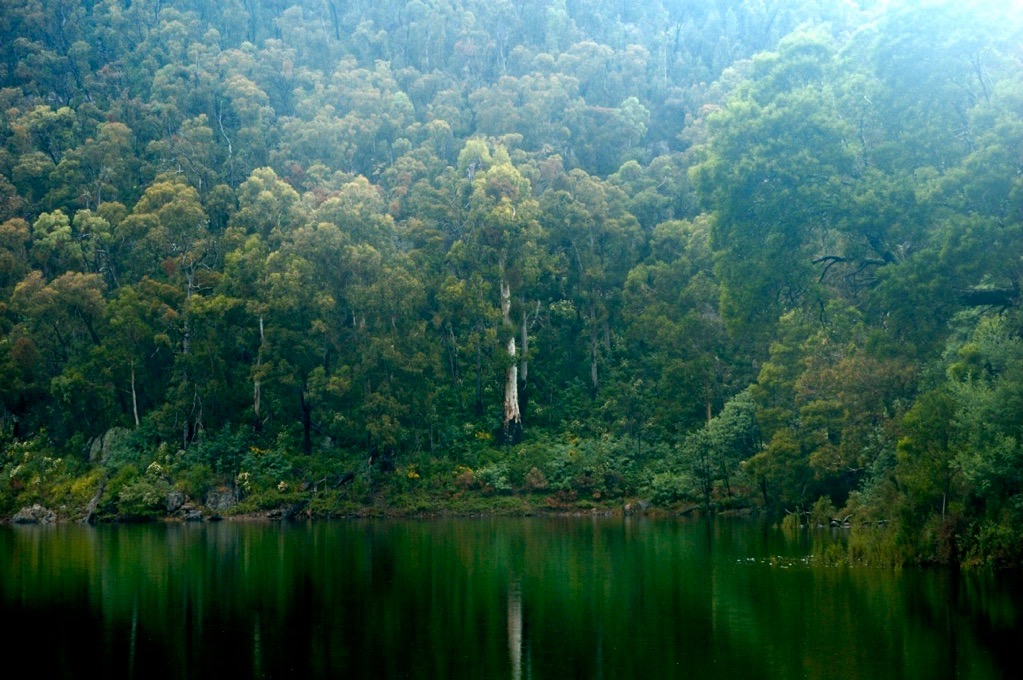 and take good care of the earth God has made
we are full of joy
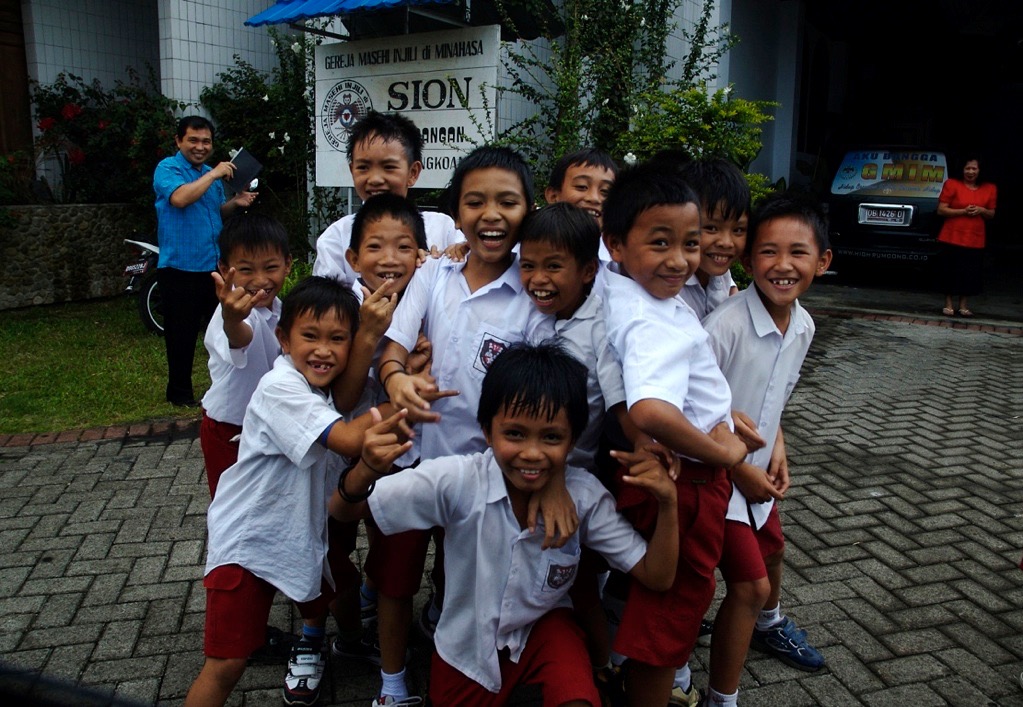 we are full of joy
that across the world
different peoples have their own 
culture and language
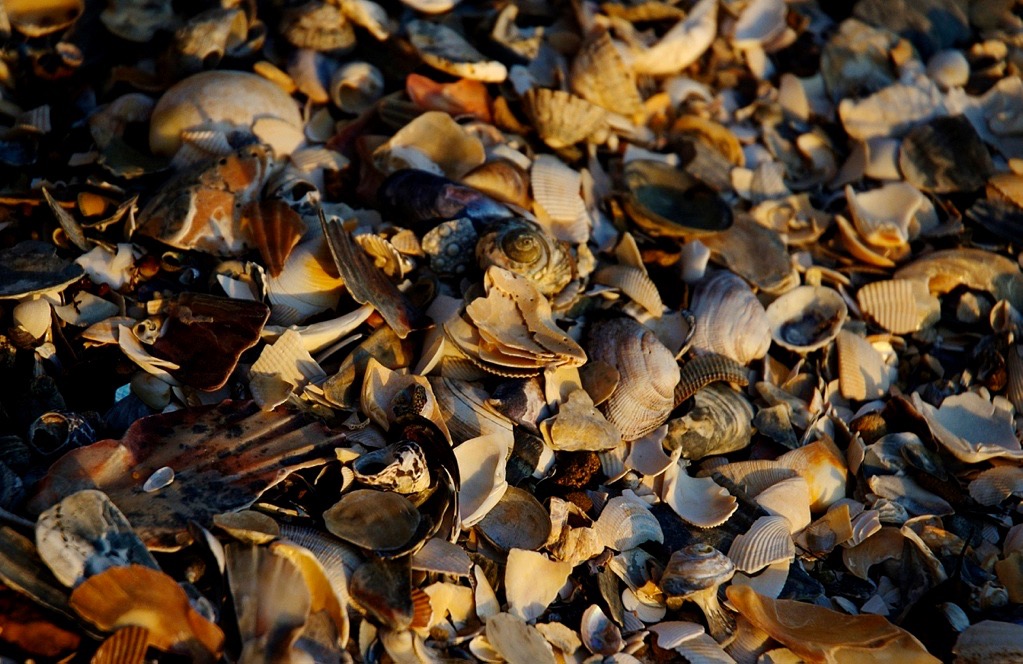 and that in God
we are all united 
together as one
we say
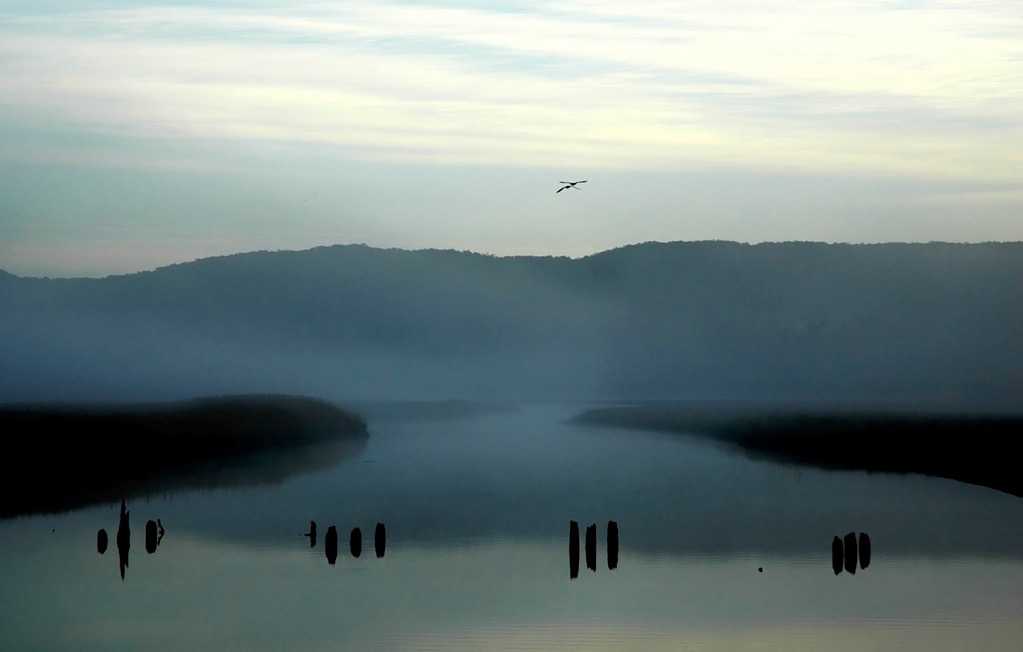 we say
God is Spirit
breath of life
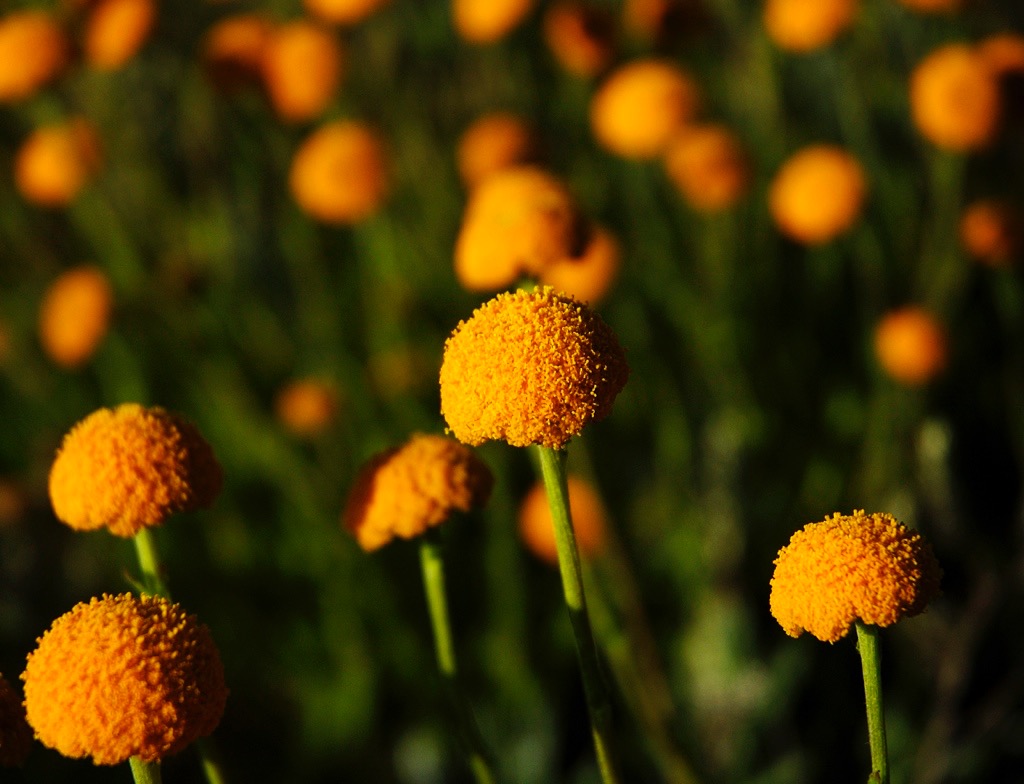 who is always working 
to bring people to life 
in God
we believe
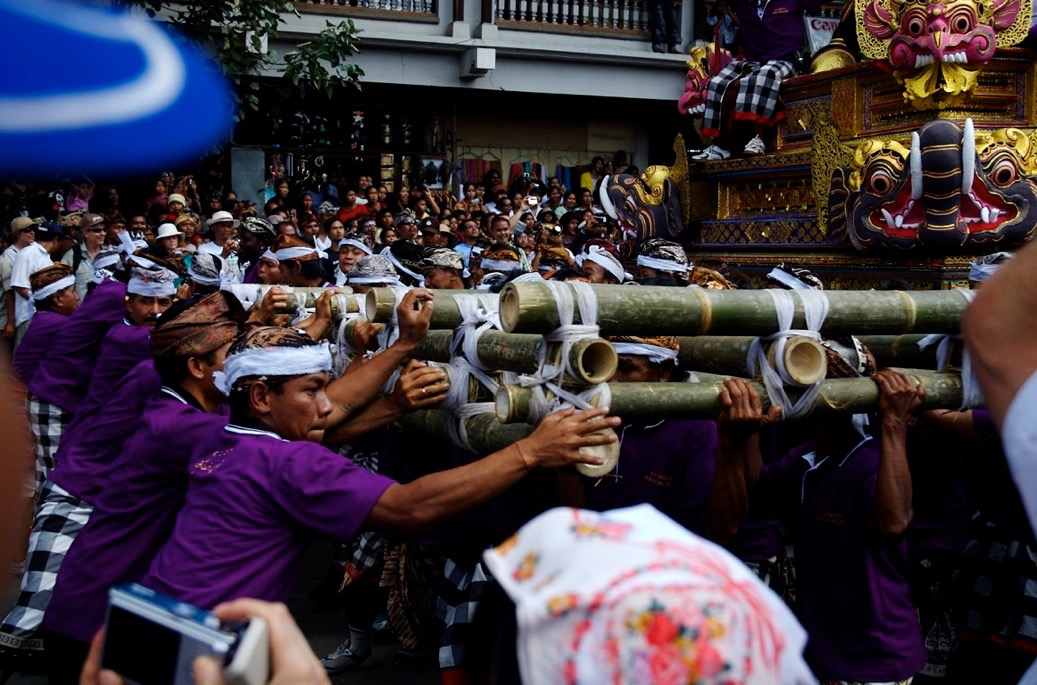 we believe
the Spirit has beenalive and active 
in every raceand culture
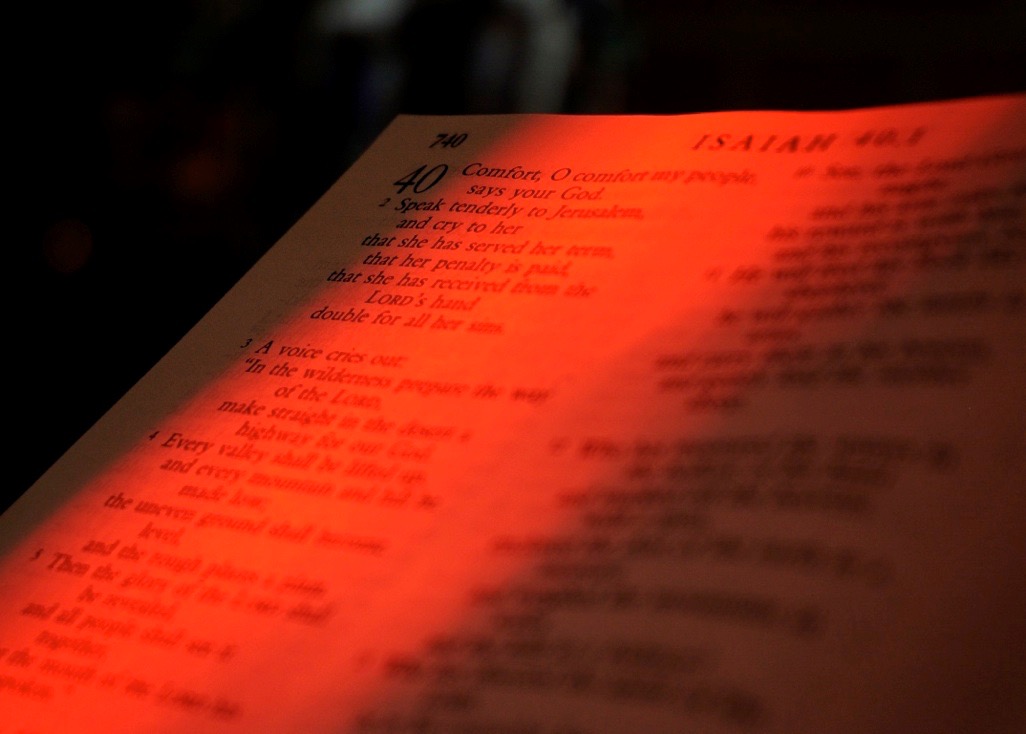 getting hearts 
and minds 
ready for 
good news
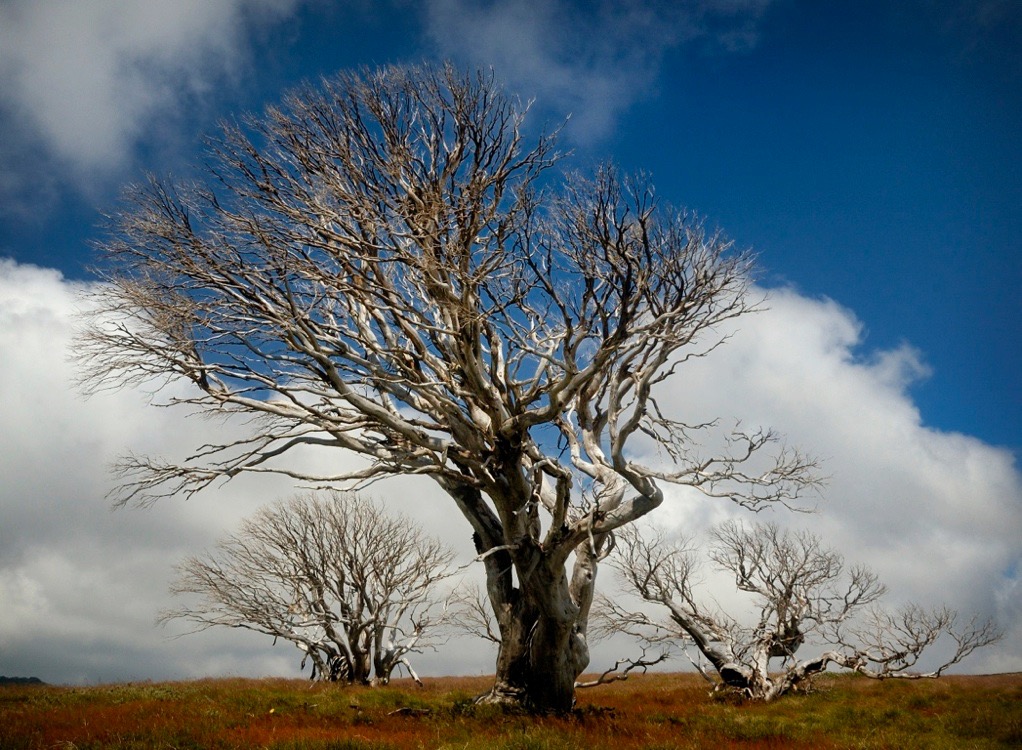 the good news of 
God’s love and grace
that Jesus Christ 
revealed
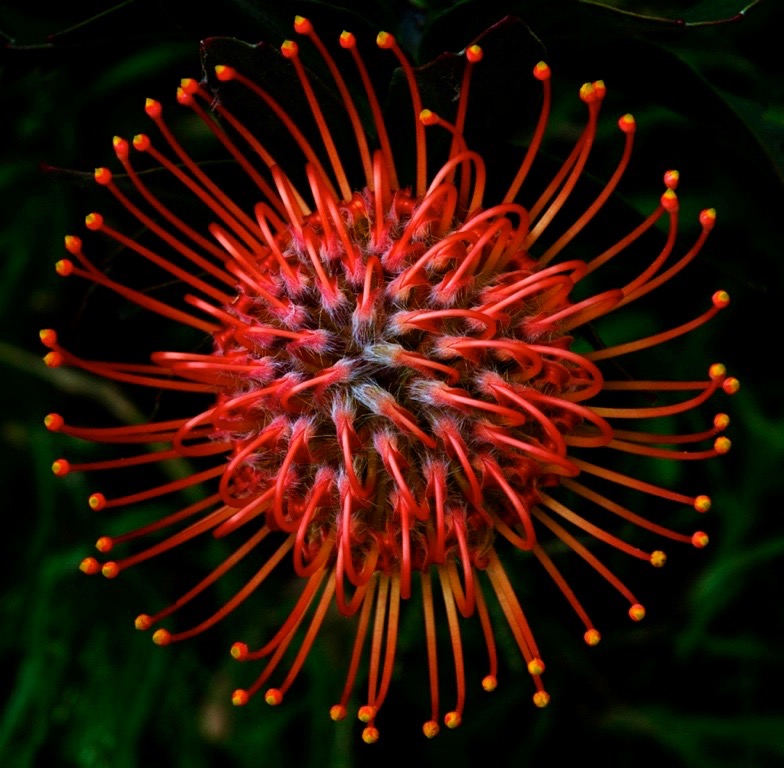 that Jesus Christ 
revealed
Photos by